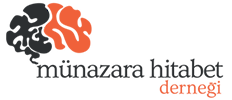 PARLAMENTER 
MÜNAZARA 
SİSTEMİNDE 
GÖREVLER
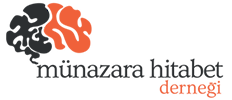 Konumlar ve Kanatlar
Takımların maç içerisindeki kanatları ve konumları münazara konusu açıklanmadan önce kurayla belirlenir.
Bir münazara salonunda verilen tezi savunan Hükümet ve bu teze karşı çıkan Muhalefet kanatları bulunur.
Hükümet Açılış (HA)
Muhalefet Açılış 
(MA)
Hükümet Kapanış (HK)
Yaşamınızda hangi fikir tabanlarına, ideolojilere yakın olduğunuz dikkate alınmaz ve sizden kanadı olduğunuz konuyu savunmanız beklenir.
Muhalefet Kapanış (MK)
Her bir kanat kendi içerisinde iki takıma ayrılır.
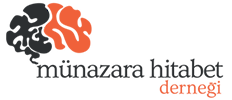 Kürsü
Hükümet 
Kanadı
Muhalefet
Kanadı
Hükümet
Açılış
Muhalefet
Açılış
HA1
MA1
HA2
MA2
Muhalefet
Kapanış
Hükümet
Kapanış
HK1
MK1
HK2
MK2
Jüri Paneli
Kuşbakışı Görüntü
Münazara Salonu
YAN
BAŞ
KAN
YAN
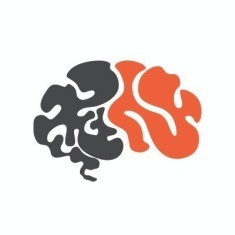 Hükümet Açılış 1.Konuşmacısı
Modelleme (yasa tasarısı): Verilen argümanların gerçek hayattaki karşılık ve işleyişini anlatmak
Hükümet kanadı için maçın temel argümanlarını verir
BAŞBAKAN
Tanımlama
Sorun tespiti
Model 
Mekanizma
Tanım: Konunun tartıştırmak istediği kavram veya olguların ne olduğunu açıklamak
Mekanizma: Ortaya atılan düşüncenin süreç içerisindeki işleyişini ve sonuçlarını anlatmak
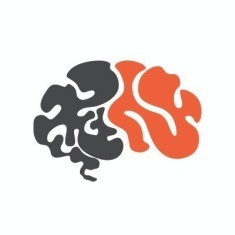 Muhalefet Açılış 1.Konuşmacısı
Kendi takımının ana argümanlarını anlatır.
Gerekliyse sorun tespitine, mekanizmaya itirazlarda bulunur.
MUHALEFET BAŞKANI
Çürütme 
Alternatif Dünya
Temel Argümanlar
Sadece argüman veren bir muhalefet konuşmacısı görev açısından sorunludur.
Hükümet kanadının duruşuna çürütmeler yapar.
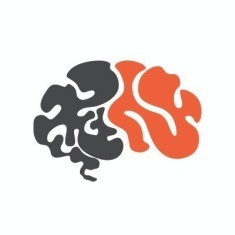 Açılış Takımlarının 2.Konuşmacıları
Maça takım arkadaşlarından farklı argümanlar sunarlar.
Çürütme yaparlar.
Çürütme
Yeni Argümanlar
Gerekliyse takım arkadaşlarının argümanlarını tamamlamalılar.
Takım arkadaşının duruşunu desteklerler.
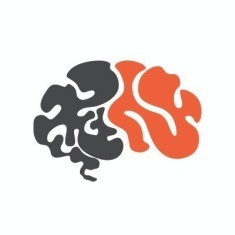 Hükümet Kapanış 1.Konuşmacısı
Extension:Yeni bakış açısı,genişletme, ekleme.
MA takımına çürütmeler yapar.
MA’ya Çürütmeler
Yeni Bakış Açısı
Derin Analiz
En önemli görevi maçta hiç bahsedilmeyen yeni noktaları tartışmaktır.
Anlatılmış argümanların derin analizini yapar.
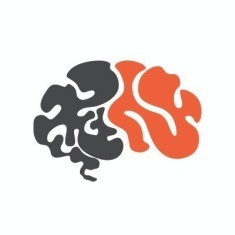 Muhalefet Kapanış 1.Konuşmacısı
Çürütme yaparken odak noktası HK 1.konuşmacısı olmalıdır, hükümet açılış takımına da çürütmeler yapar.
Extension:Yeni bakış açısı,genişletme, ekleme.
Çürütmeler
Yeni Bakış Açısı
Derin Analiz
En önemli görevi maçta hiç bahsedilmeyen yeni noktaları tartışmaktır.
Anlatılmış argümanların derin analizini yapar.
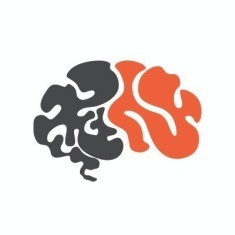 Kapanış Takımlarının 2.Konuşmacıları
Özet konuşmacılarıdır. Maçtaki ana görevleri analiz yapmaktır.

Maça pozitif katamaz: Yeni içerik sunamazlar.

Takımının argümanlarını mantık dizinine uygun olarak örneklerle açıklar, parlatır.
HA
MK
MA
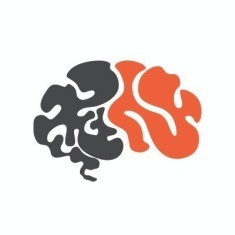 Kapanış Takımlarının 2.Konuşmacıları
HA
HK
Karşı kanada çürütmeler yapar.

Kendi açılış takımından neden farklı olduğunu anlatır.

Maçın terazisini kurar ve maçı nasıl-neden kazandıklarını bu teraziyle açıklar.
MA
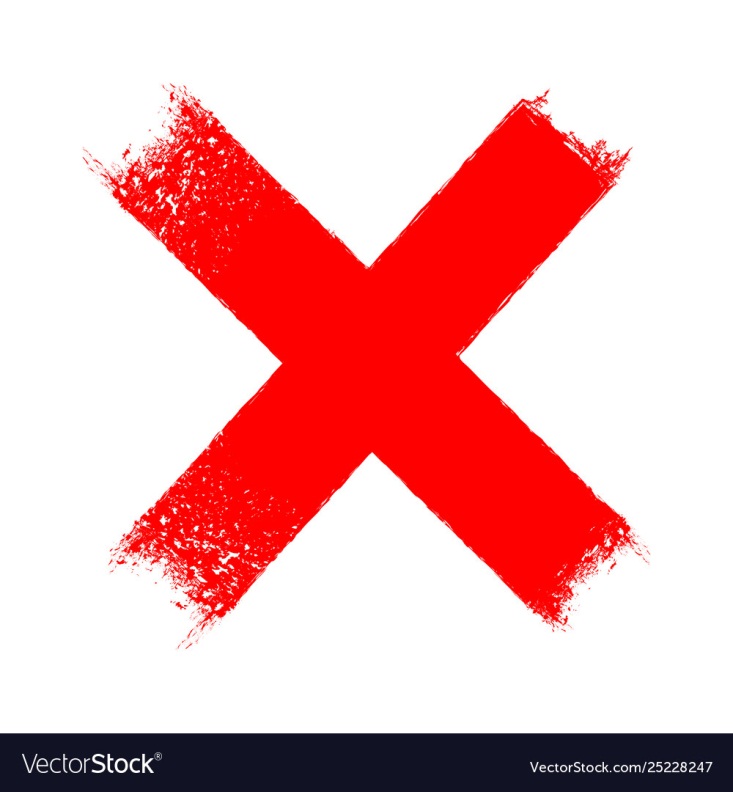 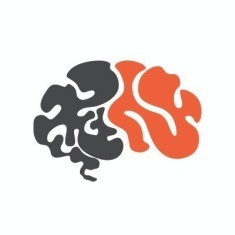 Özet konuşmasında maçta anlatılan argümanları sekreter edasıyla aynen jüriye aktarmak.
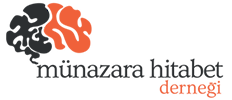 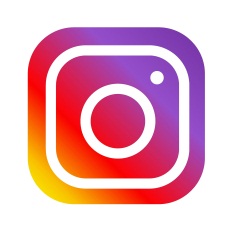 @munazarahitabet
Bizi Takip Etmeyi ve Kanalımıza Abone Olmayı Unutmayın!
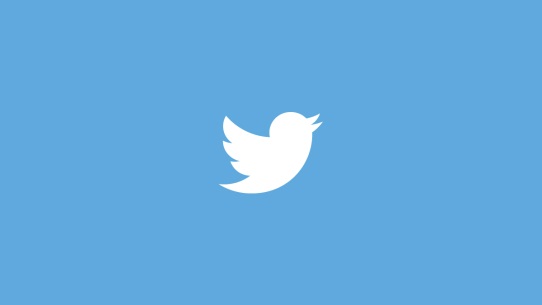 @munazarahitabet
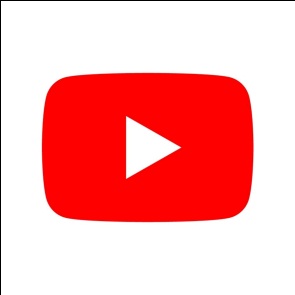 MuHit TV
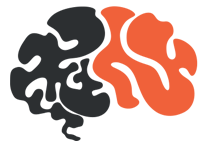 munazarahitabet.org
TAKIM ADI
TAKIM ADI
MA
HA
Konuşmacının adı  (Konuşmacı Puanı 60-80)
Konuşmacının adı (Konuşmacı Puanı 60-80)
Konuşmacının adı  (Konuşmacı Puanı 60-80)
Konuşmacının adı (Konuşmacı Puanı 60-80)
Takımın maç sonundaki sıralaması (1-4)
Takımın maç sonundaki sıralaması (1-4)
MK
TAKIM ADI
HK
TAKIM ADI
Takımın maç sonundaki sıralaması (1-4)
Takımın maç sonundaki sıralaması (1-4)
Konuşmacının adı  (Konuşmacı Puanı 60-80)
Konuşmacının adı (Konuşmacı Puanı 60-80)
Konuşmacının adı  (Konuşmacı Puanı 60-80)
Konuşmacının adı (Konuşmacı Puanı 60-80)
!!!!!ÖNEMLİ:
Kaçıncı Tur maçı olduğu (örn: tur 3)
Salonun Numarası (örn: 11/C sınıfı)
Jürilerin Adı ve soyadı